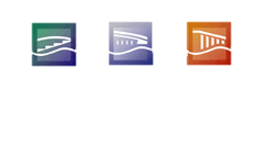 Public Facilities District (SPFD) INB Renovation Project
August 23, 2017
SPOKANE
PUBLIC FACILITIES
DISTRICT
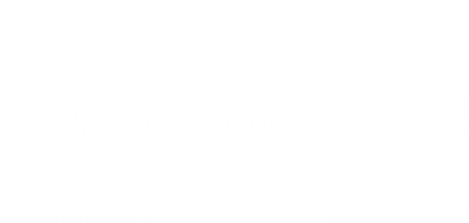 INB Performing Arts Overview
Constructed for the 1974 Worlds Fair
Ready for a renovation

ADA compliance: meeting requirements in a timely manner
Scopes: Auditorium, Back Stage, Lobby, Music Room and Building Systems
Very limited 180 day construction window
Must complete work to not impact operations
Fixed GMP/flexible scope 
DB to collaborate with Owner regarding which scopes of work to complete
Organizational Chart
INB Performing Arts Project Budget
Professional Services			$        75,000
Design/Constr. Cost			$ 17,200,000
Contract Admin/Other			$         50,000 
Equipment/Furnishing			$       100,000	
Contingencies 				$       878,000
Other Related Project Expenses		$       183,500 
Sales Tax					$    1,513,500
Total Project Cost				$ 20,000,000
Updated Schedule
Issue PDB RFQ			Aug 24, 2017
Statement of Qualification Due	Sep 08, 2017
Short-List Announced			Sep 12, 2017
RFP Issued				Sep 15, 2017
Proprietary Meeting			Sep 29, 2017
Proposal Due				Oct 06, 2017
Selection of Design-Builder		Oct 10, 2017
Anticipate NTP			Oct 18, 2017
Design Phase				Oct 19, 2017 – Jul 02, 2018
Construction Phase			May 01, 2018 – Oct 26, 2018
Closeout Phase			Oct 29, 2018 – Dec 31, 2018
Procurement Approach
Request for Qualifications
Success with Renovation Projects of Similar Scope
Team Expertise with Similar Buildings and Systems 
Experience in developing GMP collaboratively
Shortlist no more than three finalists
 Request for Proposal
Management approach specific to the project
Innovation and Problem Solving
Interactive Proprietary Meetings
Price related factor:  DB Fee
Honorarium 
Limited required proposal submittals
Consistent with other projects
Design-Build Agreement
Validation and GMP Development Period
Examine and Validate information from the Owner
Commercially reasonable examination of building
Identify innovation and Develop Basis of Design Documents, Project Schedule, and GMP
Agree on GMP Contract Amendment
2.	GMP Execution Period 
Complete Design
Construction
Close out
Benefits of Design Build Delivery
RCW 39.10.280(2)(a) “Substantial Fiscal Benefit”
Limited budget to deliver the District’s project scope.  The Design-Builder must possess specialized building knowledge and construction expertise.
The Design-Builder’s early involvement mitigates design/construction risk to the owner and the design-build team.
RCW 39.10.300(1)(b) “Greater Innovation or efficiencies between the designer and the builder”
By maximizing coordination of design, limited demolition and construction phasing there should be timely project delivery and cost efficiency.

RCW 39.10.300 (1)(c) “significant savings in project delivery time”
Progressive Design-Build is the fastest PW delivery method. Ordering long lead items prior to completion of design is beneficial to the schedule.
Design-Builder input on “means and methods” will further work within proposed schedule.
Thank you!
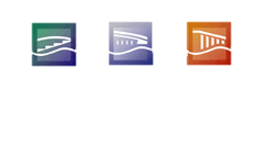 SPOKANE
PUBLIC FACILITIES
DISTRICT
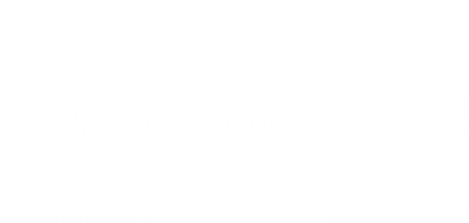